The California Master Plan for Aging: How Will it Benefit You?
May 14, 2021
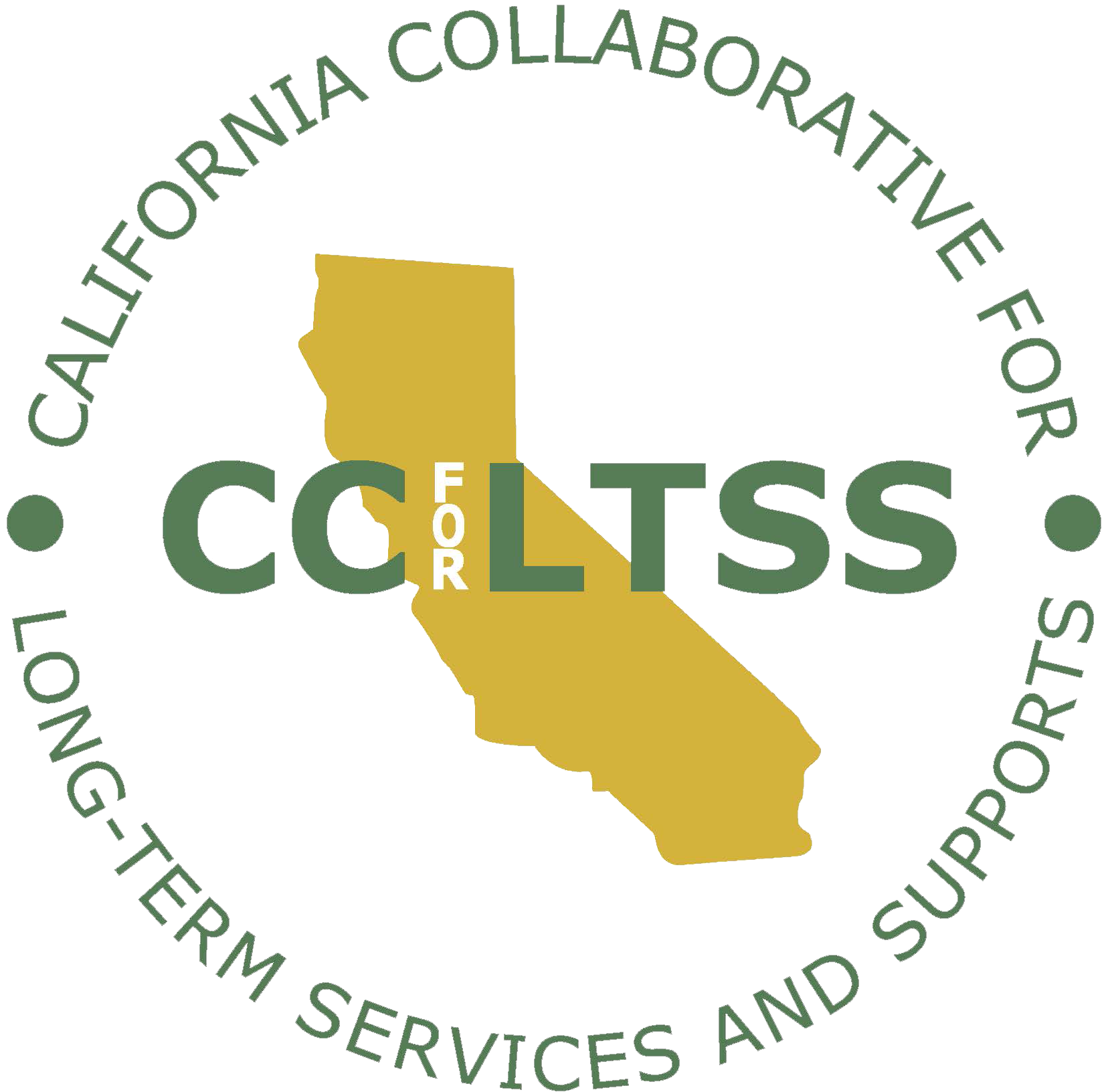 www.ccltss.org
Welcome
Susan Houston 
Vice President, Older Adult Services
Peninsula Family Services
www.ccltss.org
Housekeeping
All attendees will be muted during the presentation. 
Please submit your questions by selecting the Q&A icon on your toolbar. If you are calling in, email your questions to Email@Email.com. The final 10 minutes are reserved for Q&A.  
Closed Captioning is available. Select the “CC” icon on your toolbar to enable subtitles.
Age Forward Coalition of San Mateo
About
Master Plan for Aging
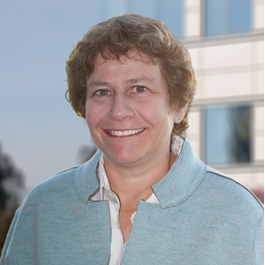 Susan Houston 
Vice President, Older Adult Services
Peninsula Family Services
www.ccltss.org
Senator Josh Becker
Honorable Senator Josh Becker 
California State Senate, District 13
www.ccltss.org
Assemblymember Kevin Mullin
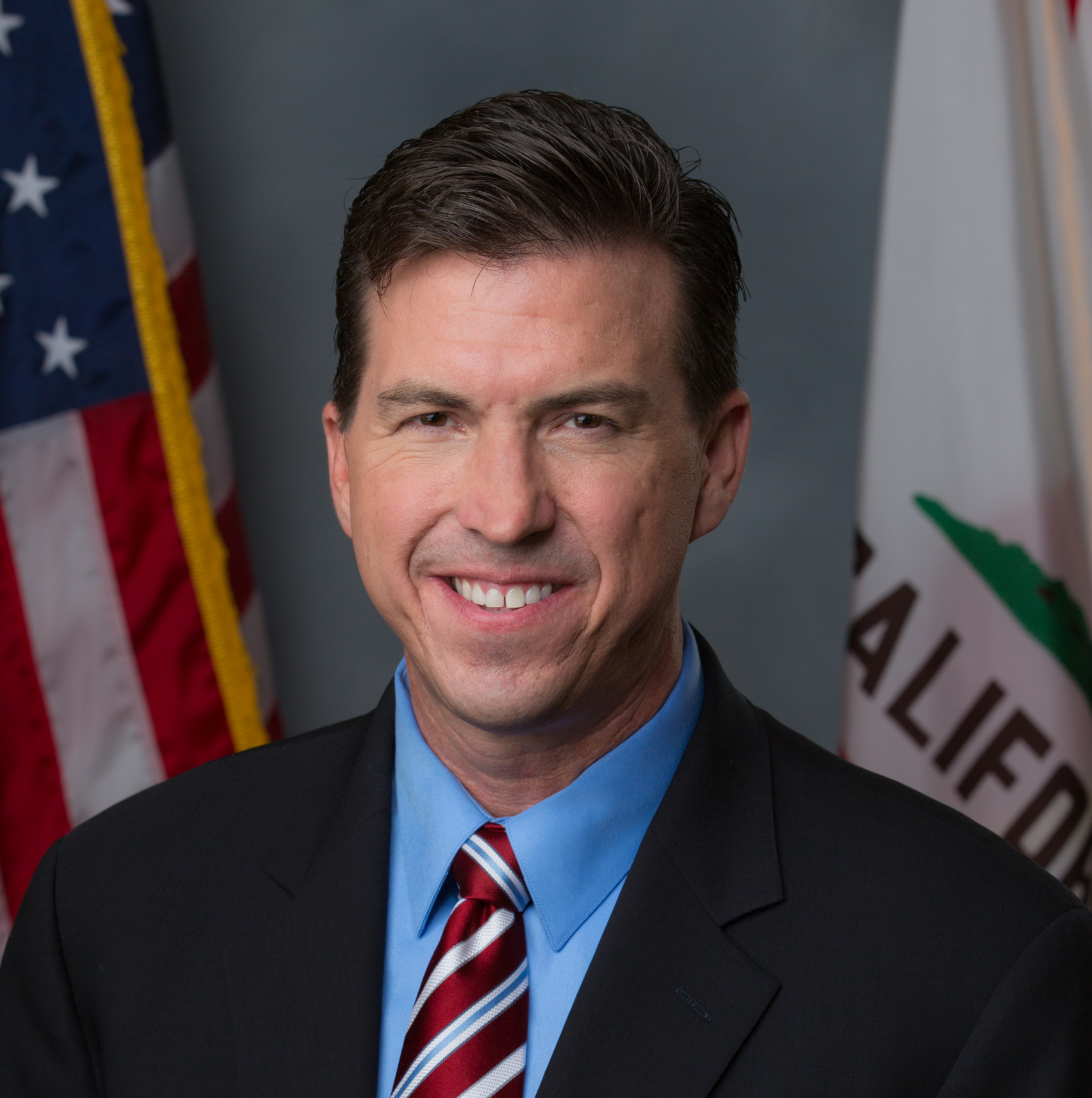 Honorable Assemblymember Kevin Mullin
California State Assembly, District 22
www.ccltss.org
Assemblymember Marc Berman
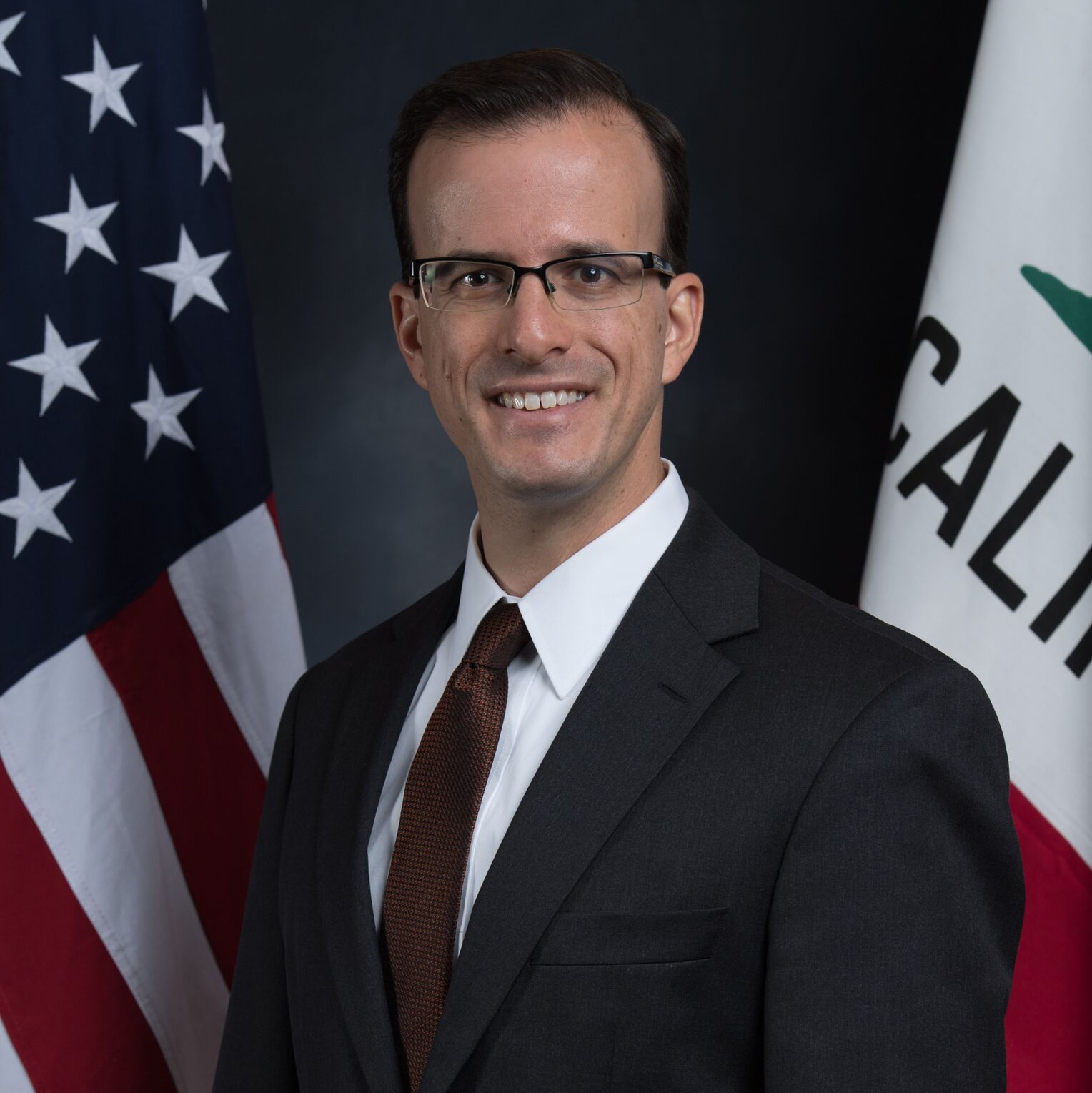 Honorable Assemblymember Marc Berman
California State Assembly, District 24
www.ccltss.org
Assemblymember Phil Ting
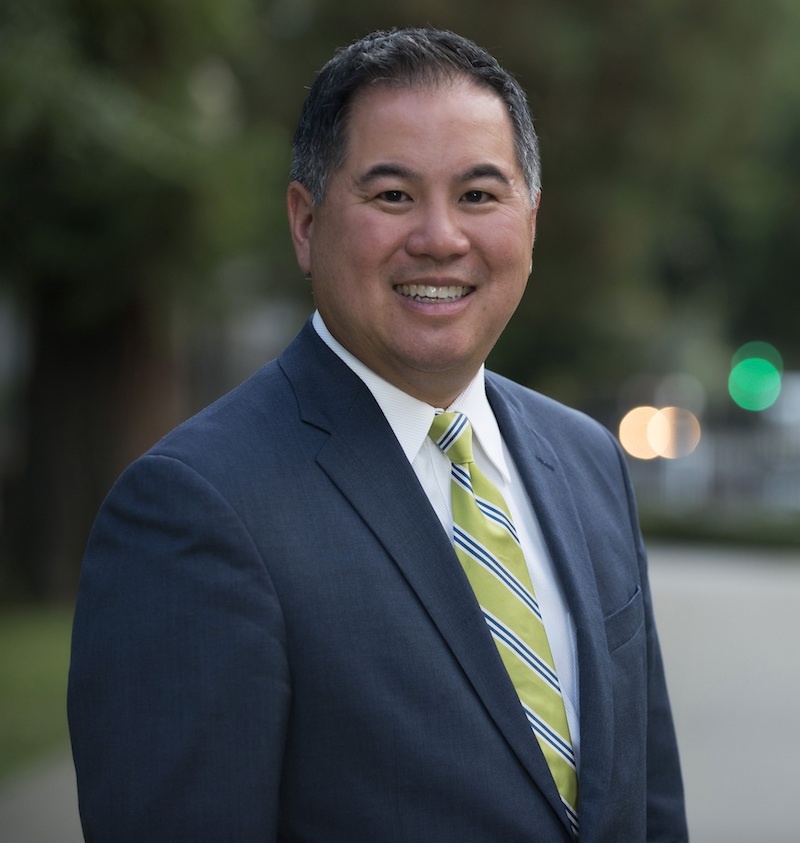 Honorable Assemblymember Phil Ting
California State Assembly, District 19
www.ccltss.org
Supervisor David J. Canepa
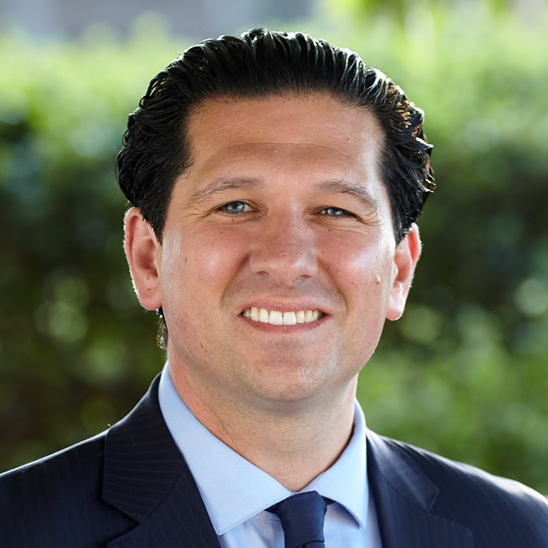 Supervisor David J. Canepa 
San Mateo County Board of Supervisors
District 5
www.ccltss.org
Supervisor Don Horsley
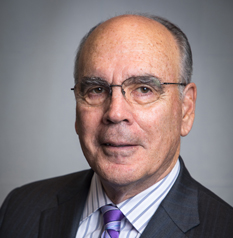 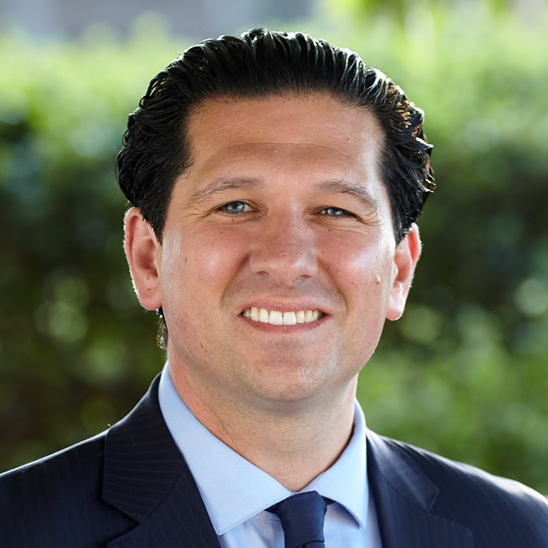 Supervisor Don Horsley
San Mateo County Board of Supervisors
District 3
www.ccltss.org
Q&A Discussion
Select the Q&A icon on your toolbar to submit a question. 
For those joining by phone, email Email@Email.com to submit a question
Thank you!
Contact the Age Forward Coalition of San Mateo at Email@Email.com
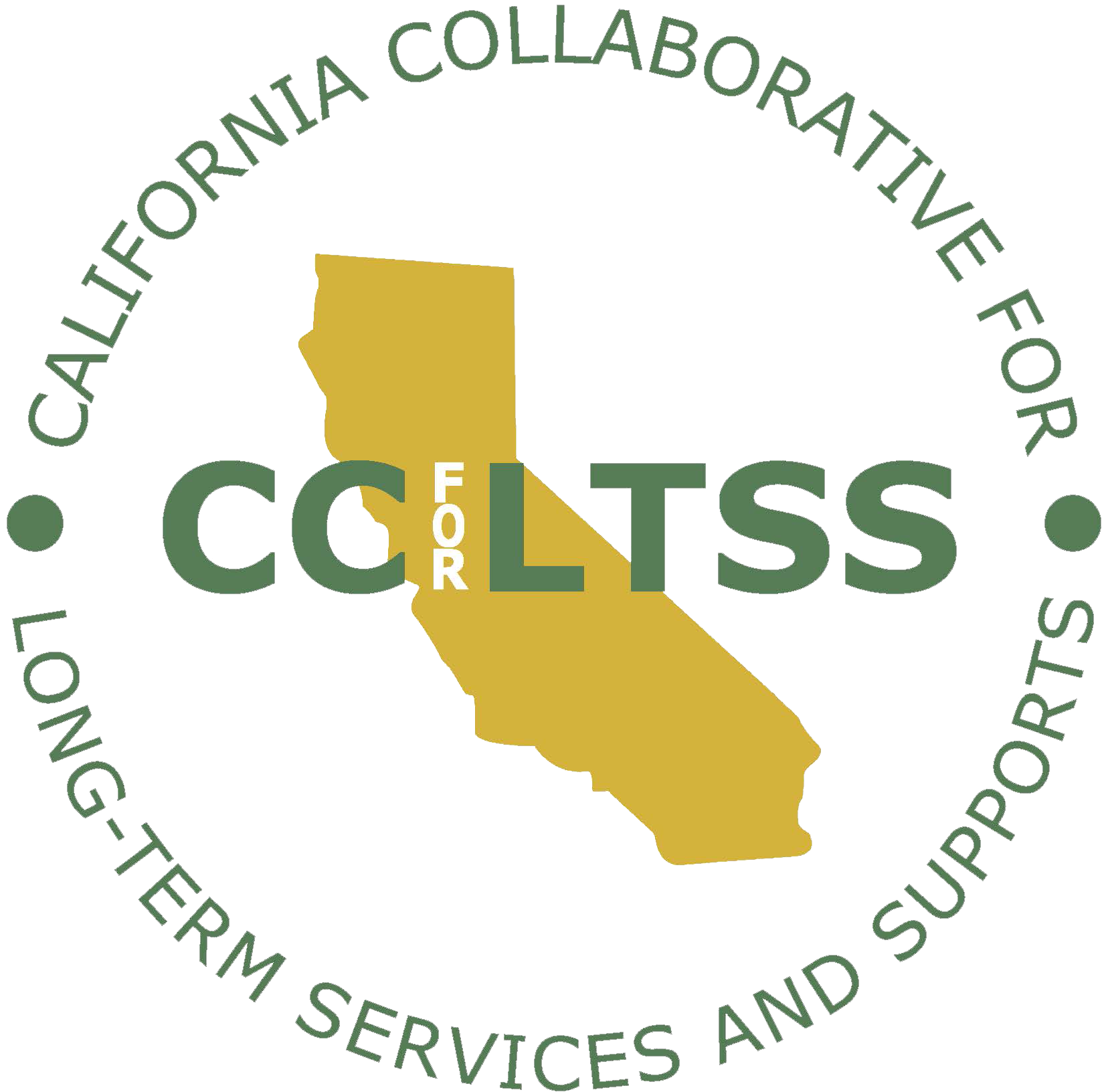 www.ccltss.org